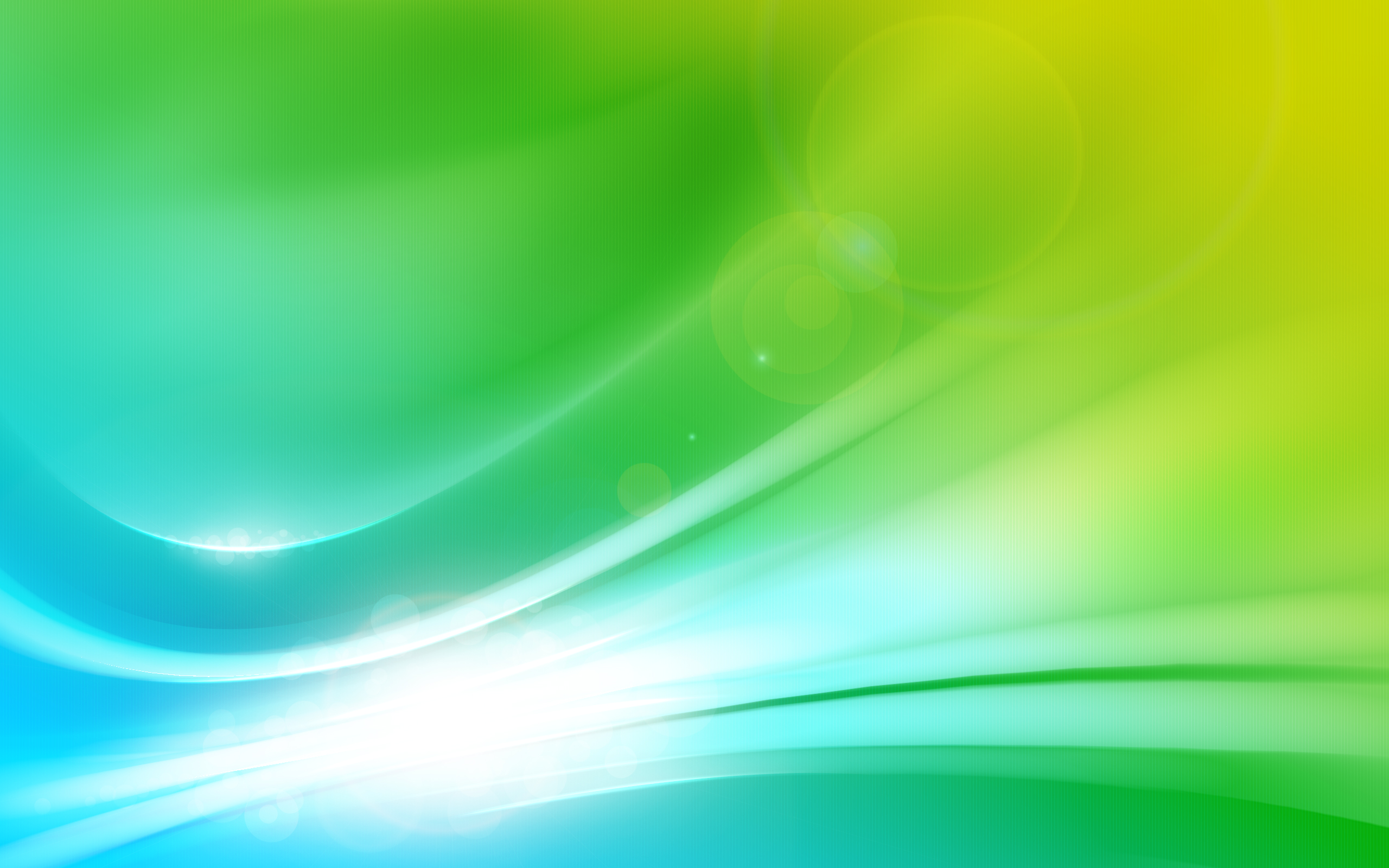 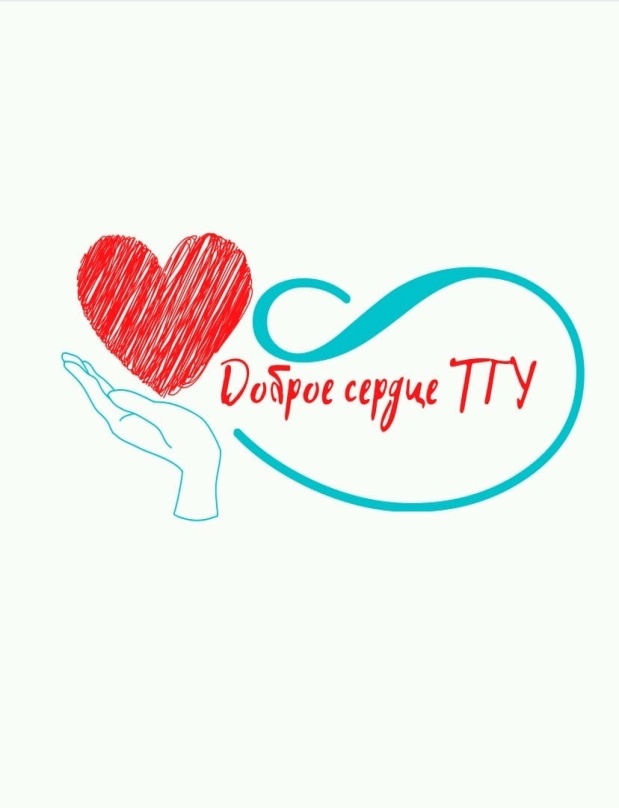 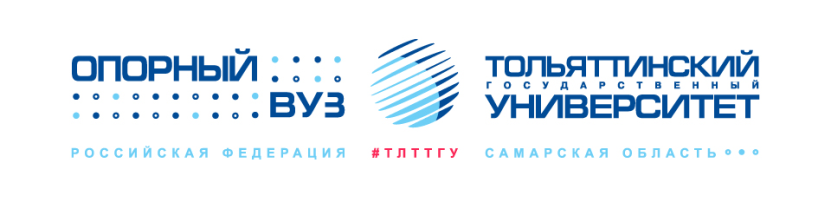 Проект
 «Доброе сердце ТГУ»
Руководитель:
Лазарева Анна Владимировна
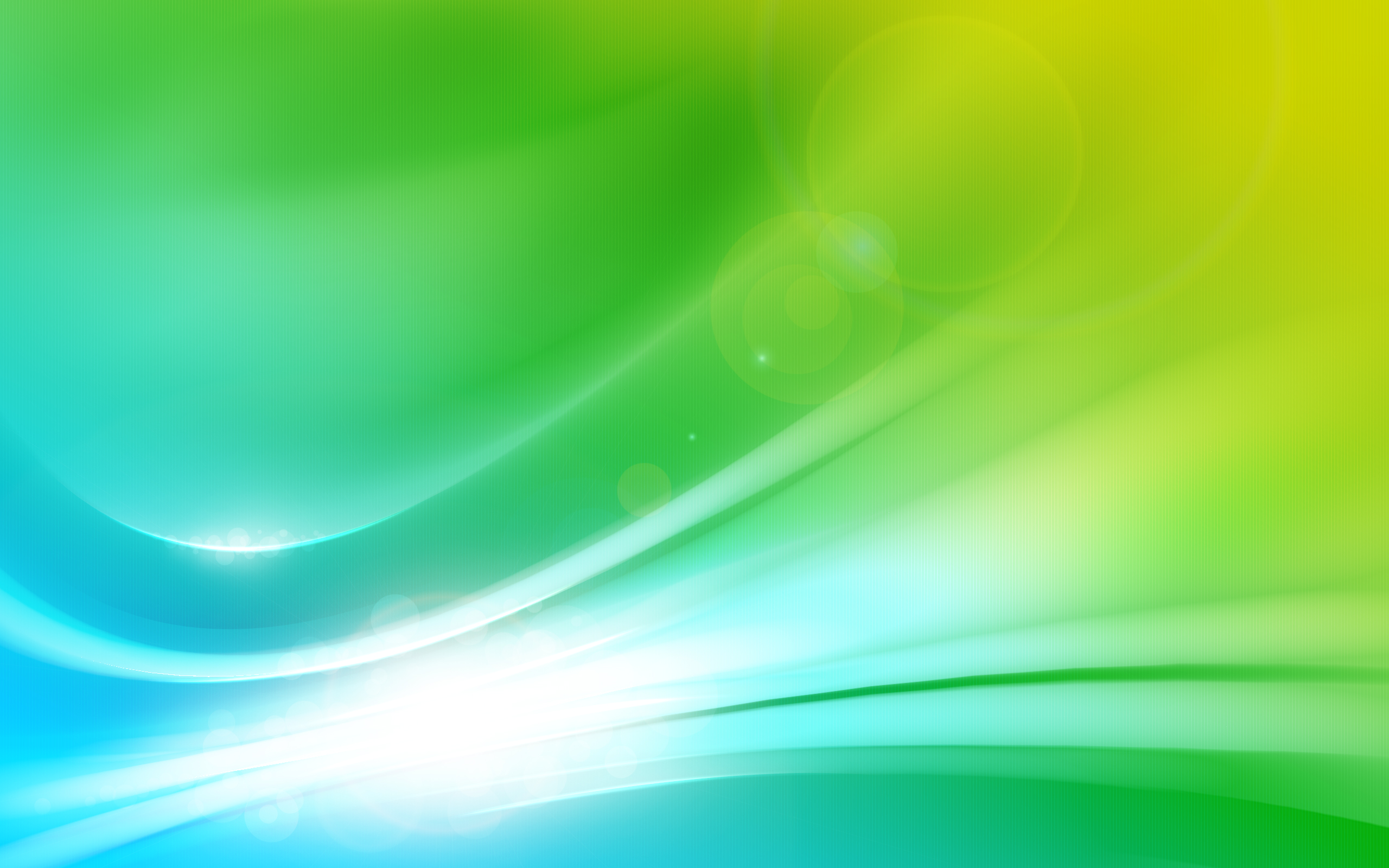 Цель проекта
Помощь в социализации и социальной адаптации, подготовка воспитанников казенных учреждений к жизни в обществе через общение с командой волонтеров, нематериальная помощь

 Развитие добровольческой деятельности. Вовлечение волонтеров в практику взаимодействия с детскими домами и детьми с ограниченными возможностями здоровья
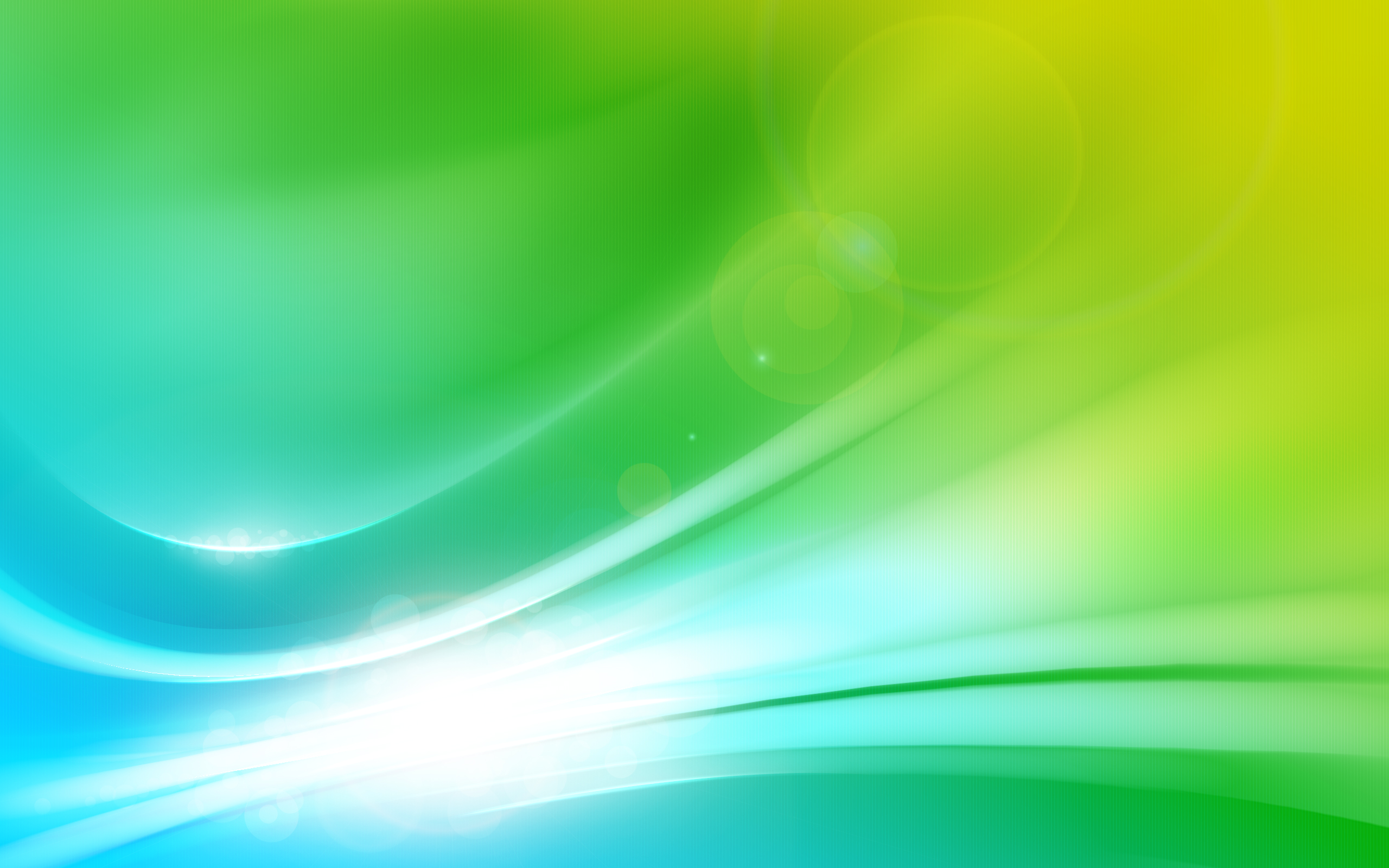 Проблема
Почему это актуально и важно?

 Дети не социально адаптированы

 Низкая заинтересованность добровольцев 
в направлении «социальное волонтерство»
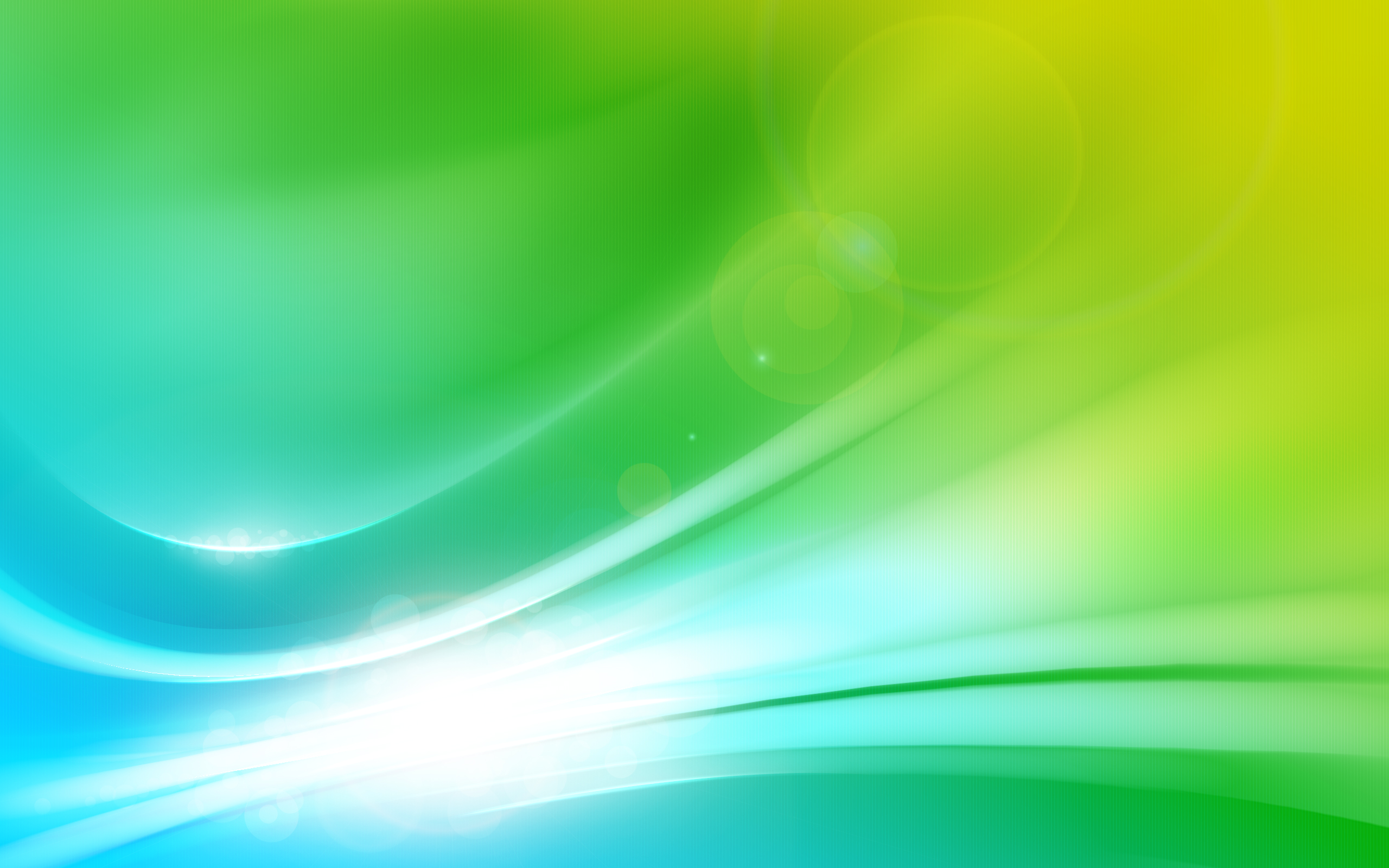 Наша целевая аудитория
Кто?

Дети-сироты, дети оставшиеся без попечения родителей, дети с ограниченными возможностями здоровья, проживающие на территории г.о. Тольятти 

Возраст?

Дети до 17 лет
Организация и проведение мероприятий
Этапы реализации проекта
старт проекта октябрь 2020
реализация проекта март 2021
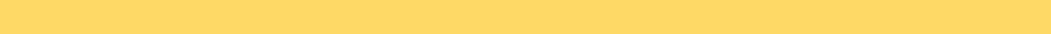 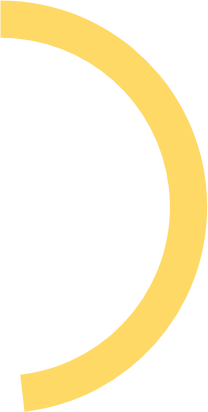 завершение этапа проекта май 2021
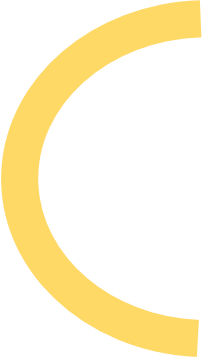 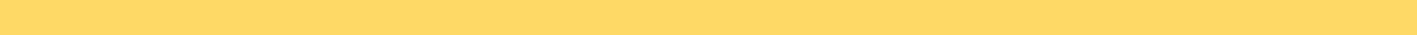 следующий этап реализации проекта октябрь 2021
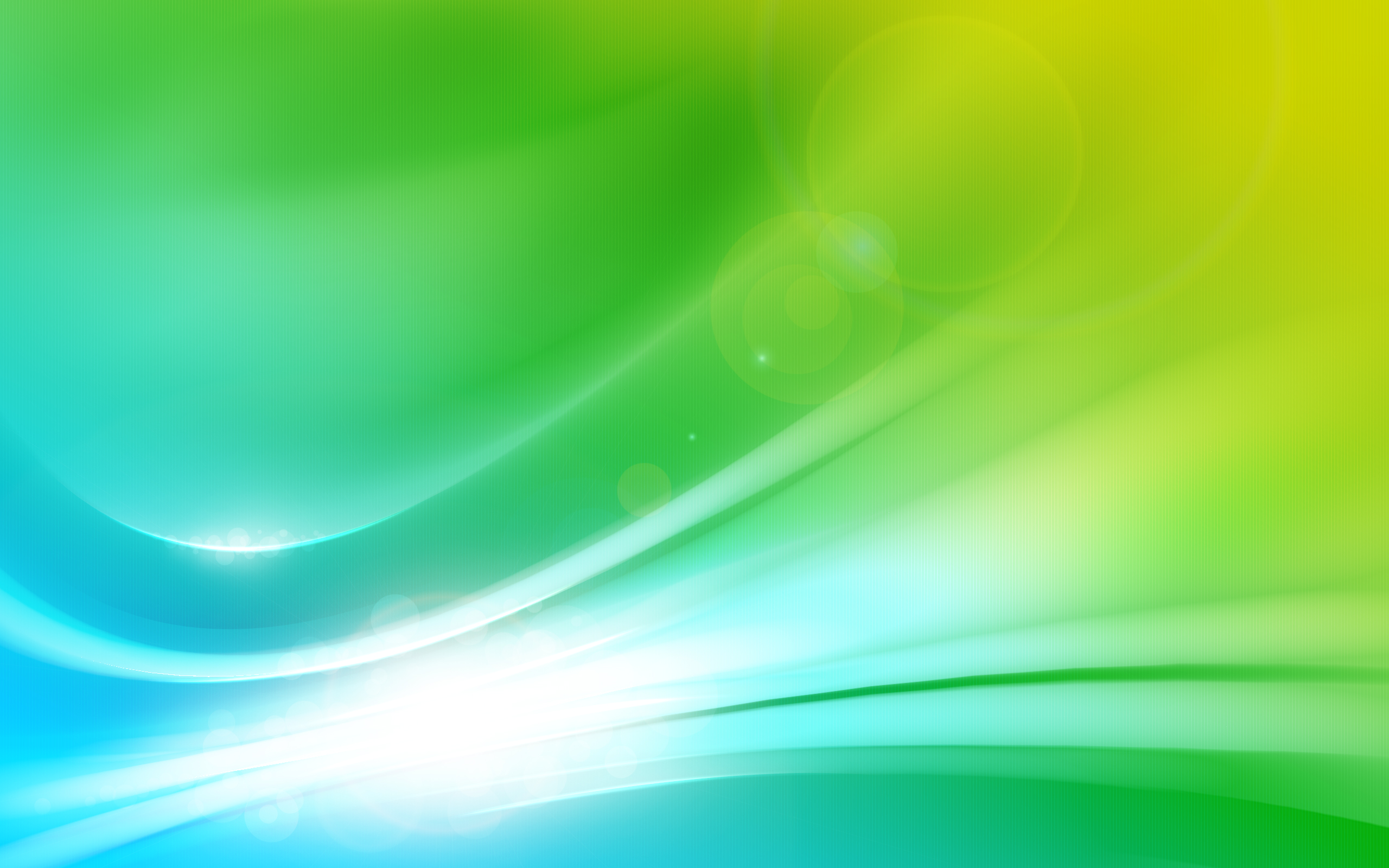 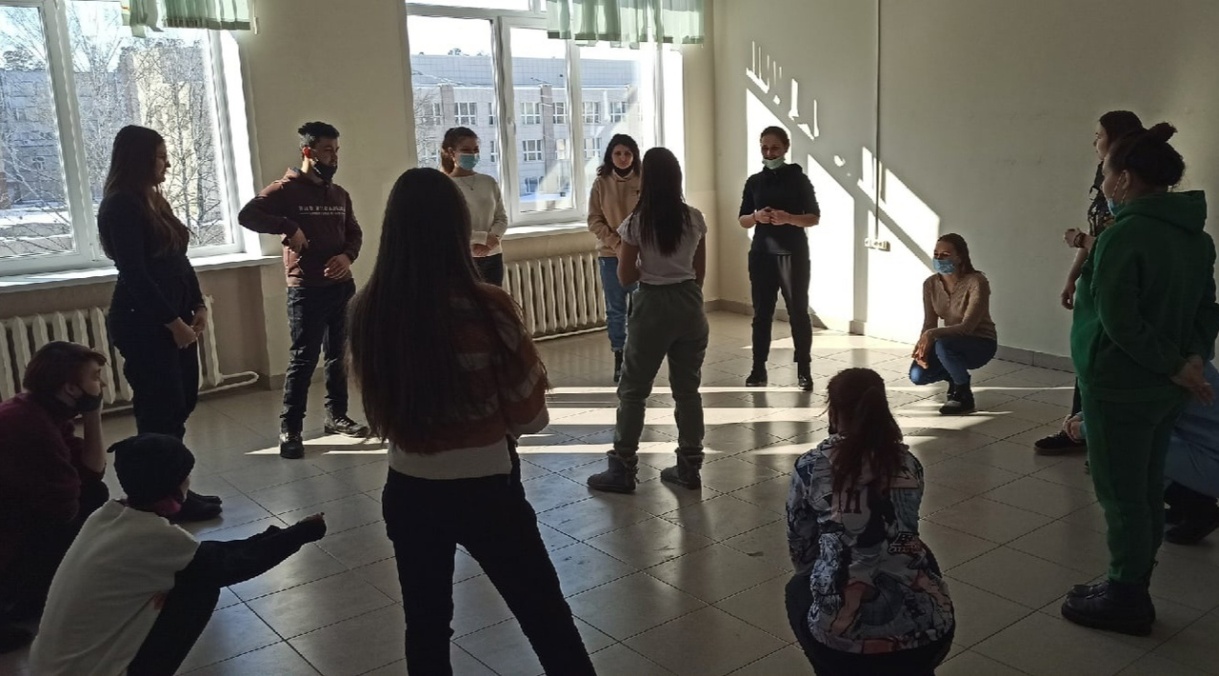 Знакомство команды
  Игры на сплочение 
  Онлайн обучение
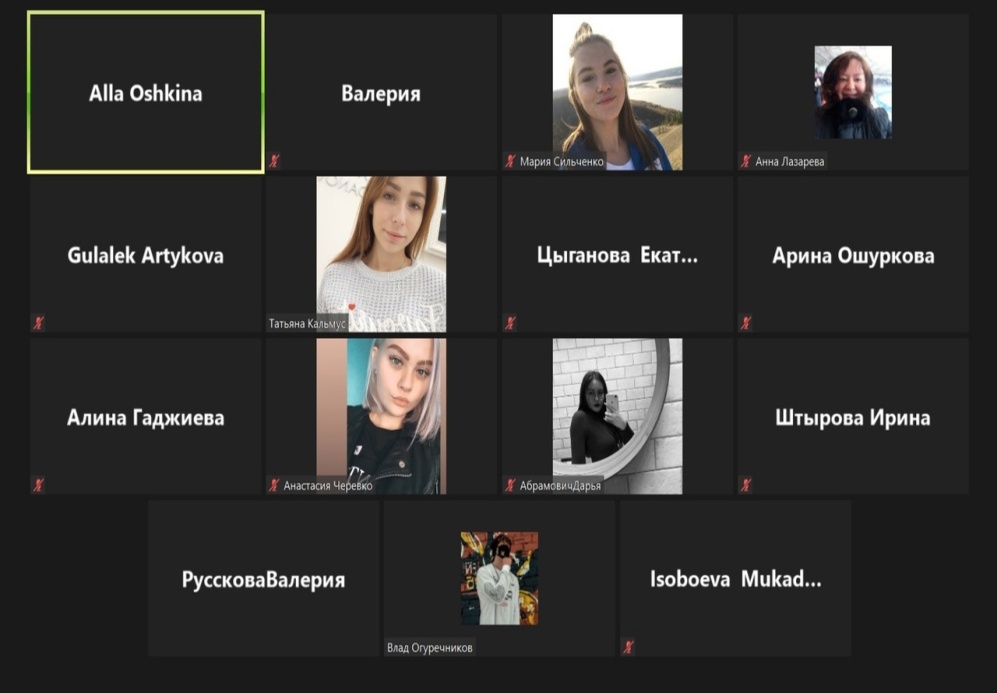 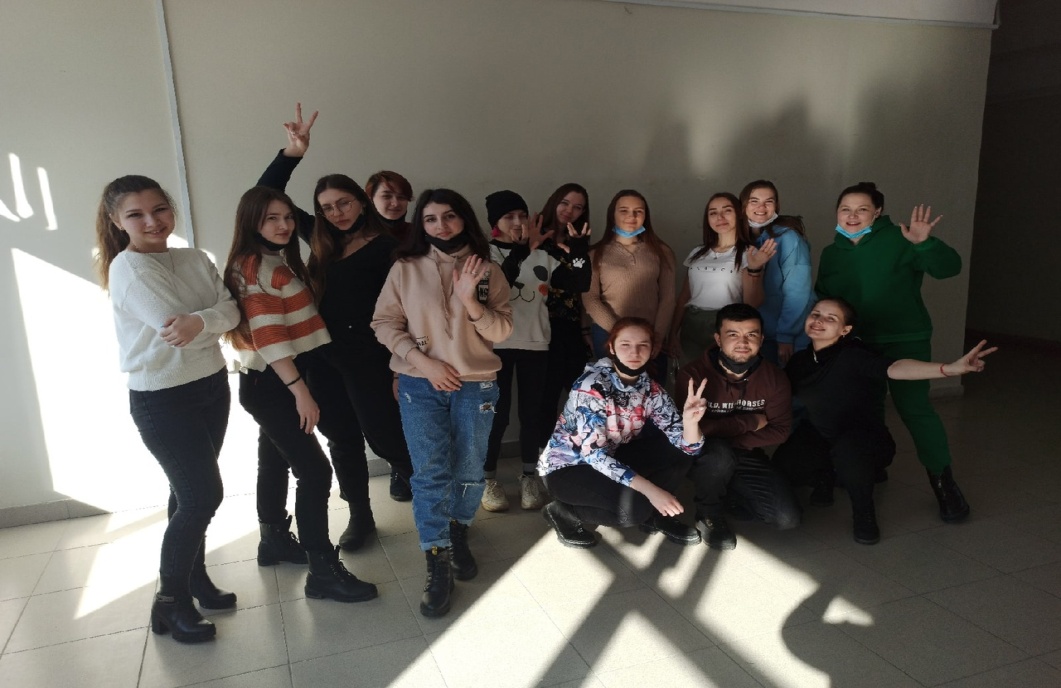 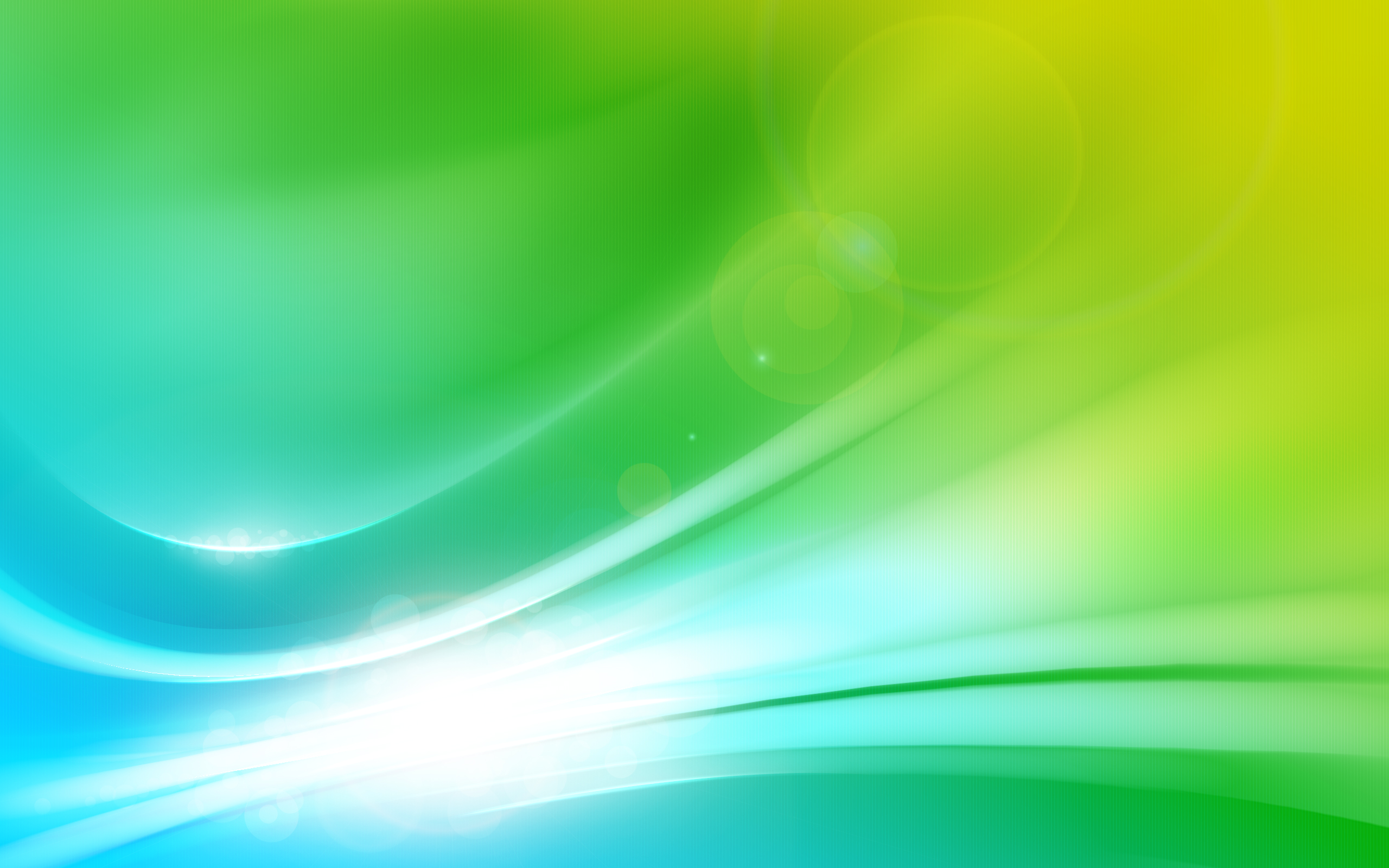 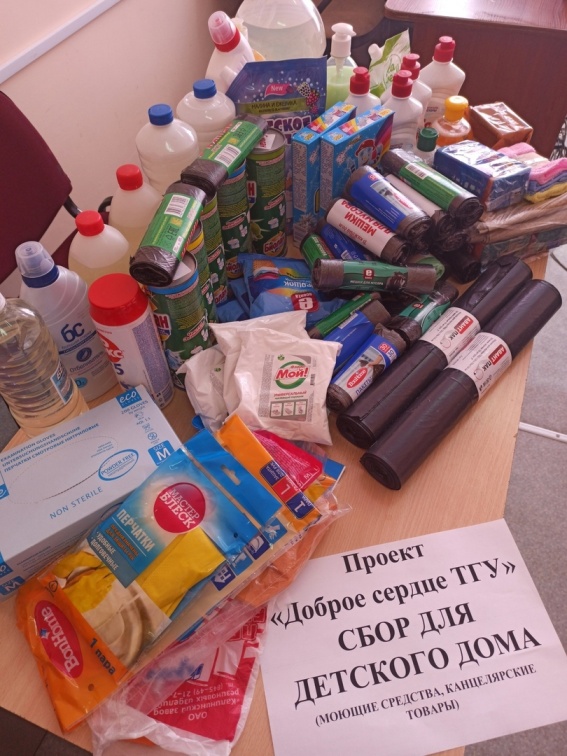 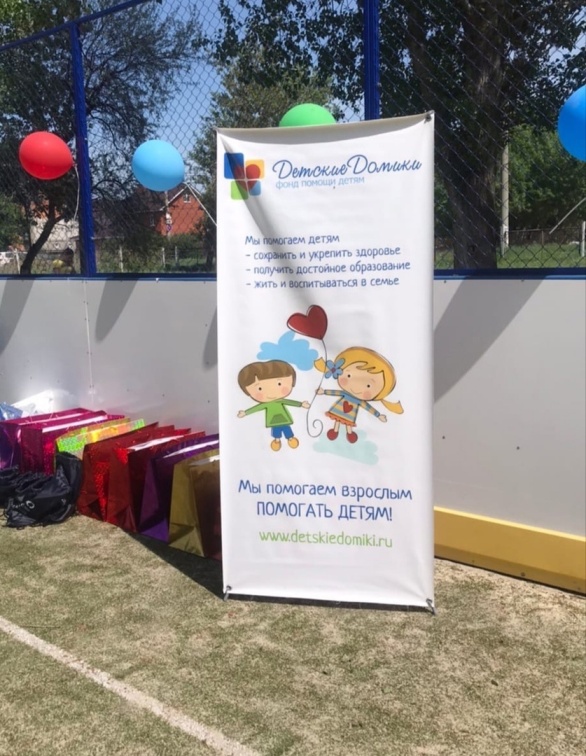 Благотворительный сбор
  Мастер-классы
  Выпускной
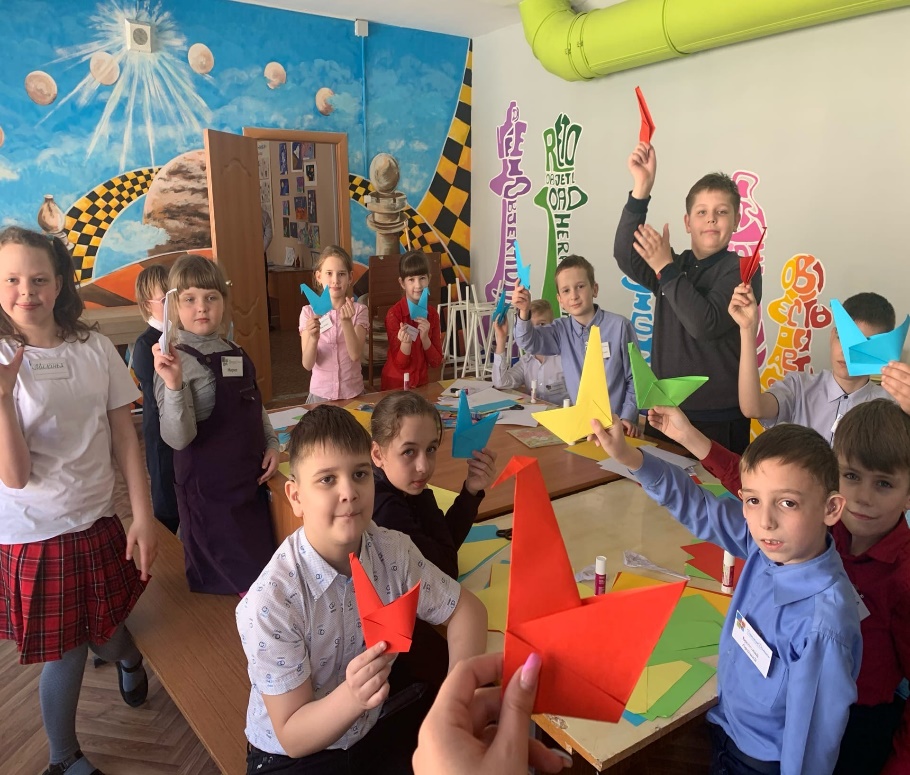 Партнеры проекта
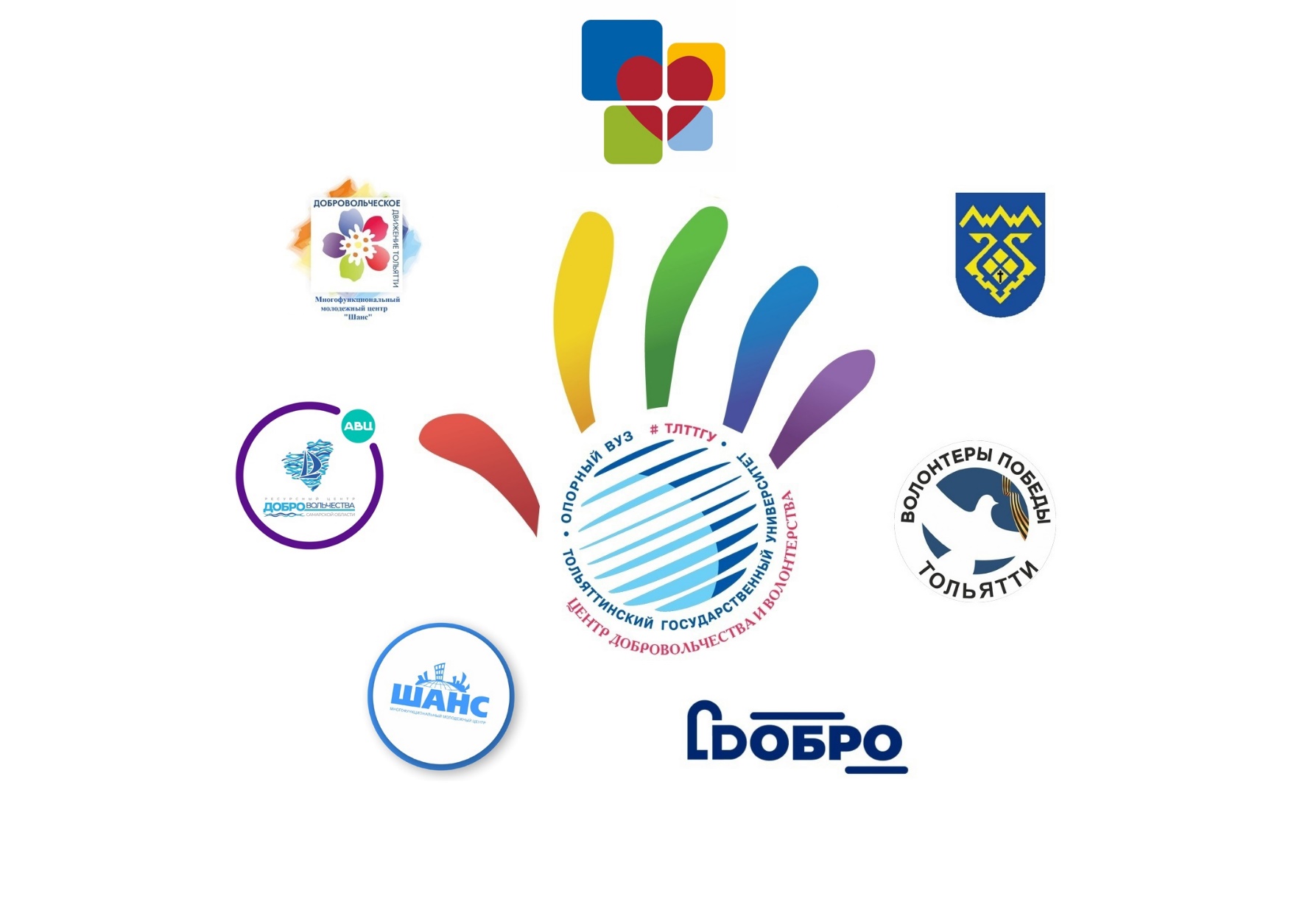 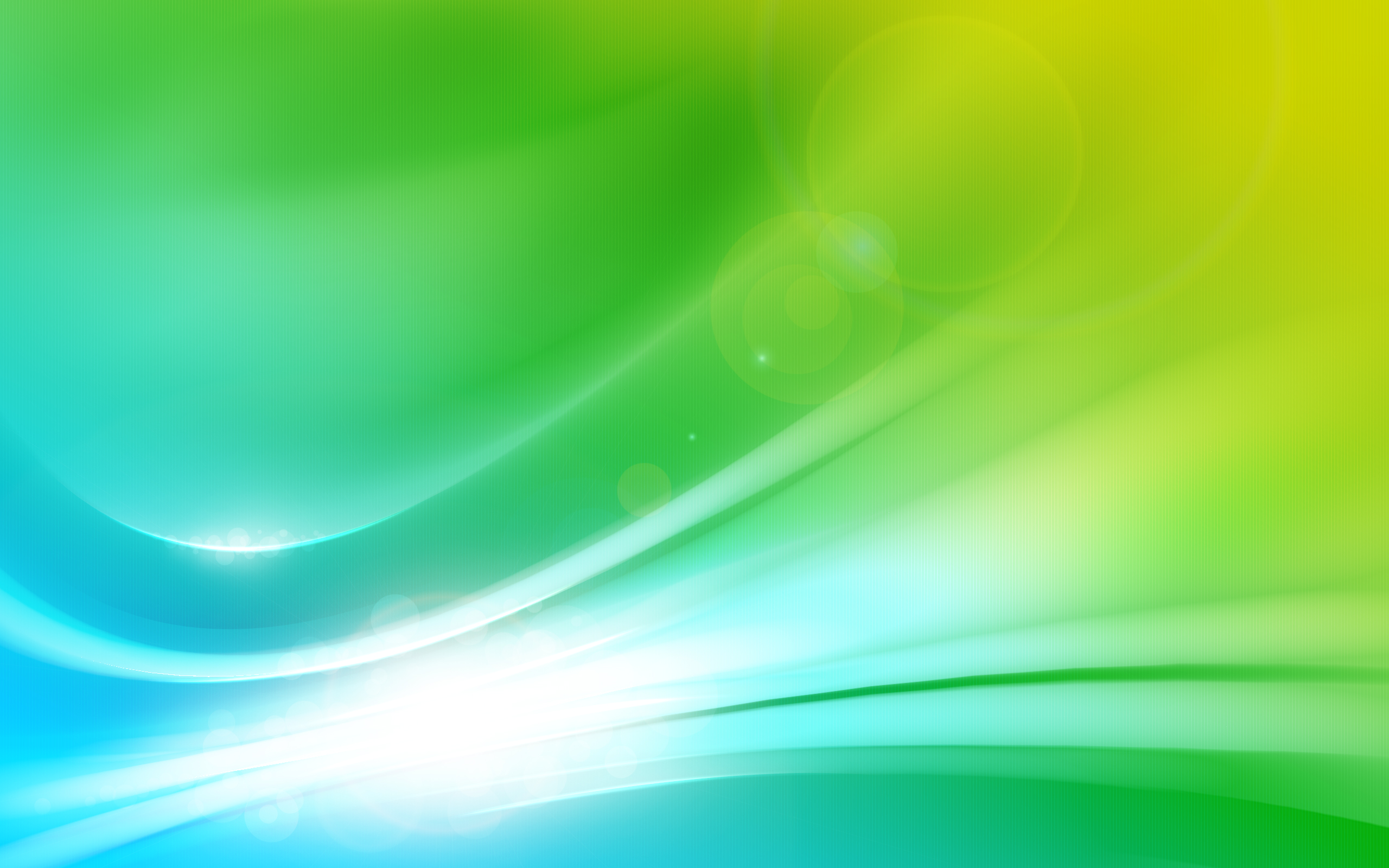 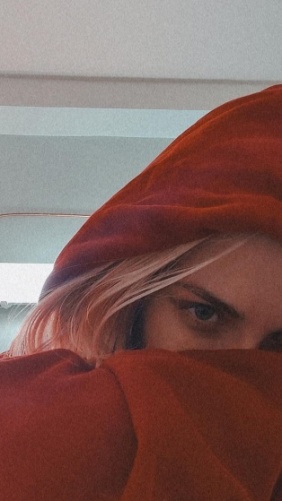 команда
проекта
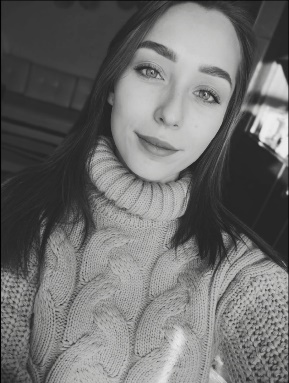 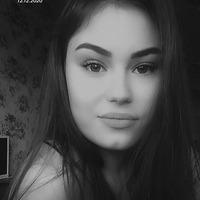 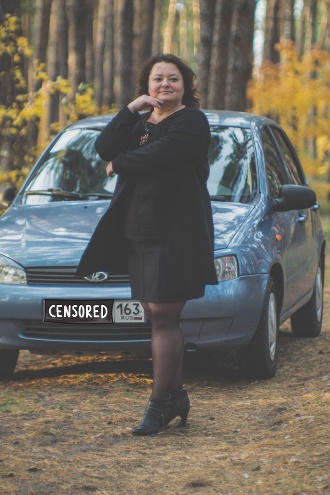 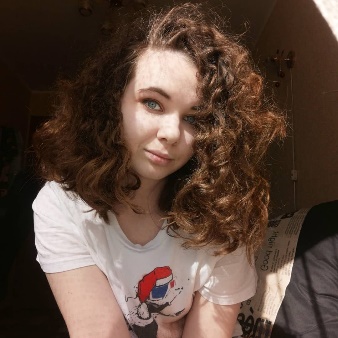 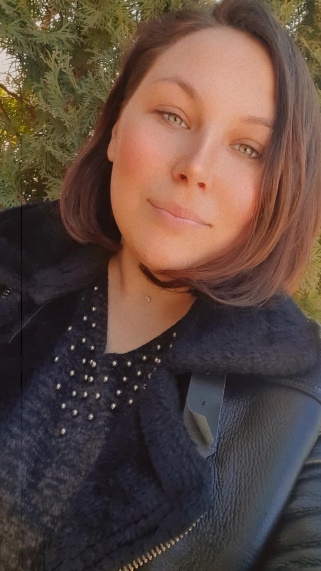 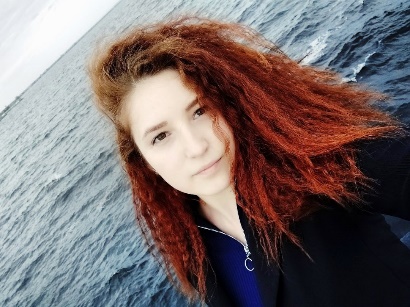 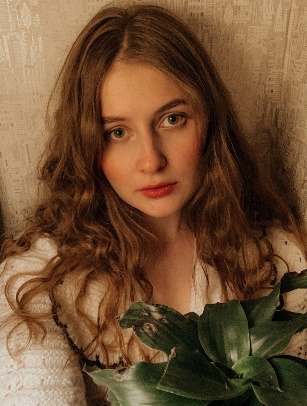 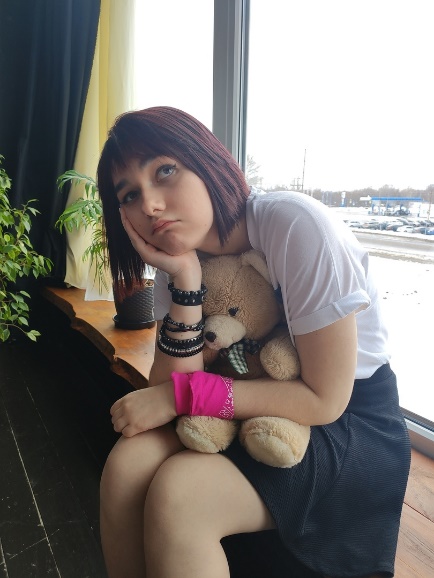 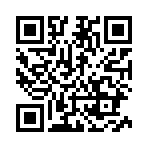 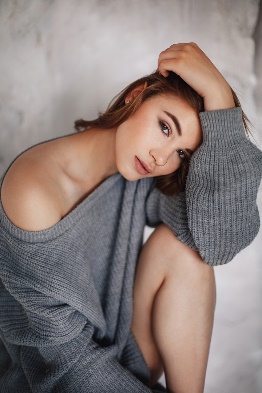 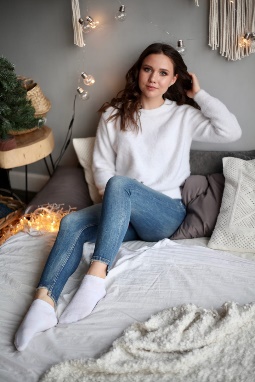 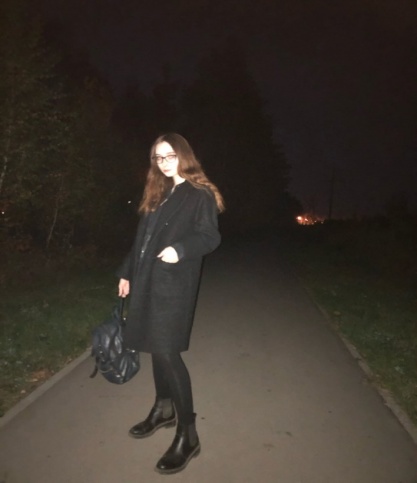 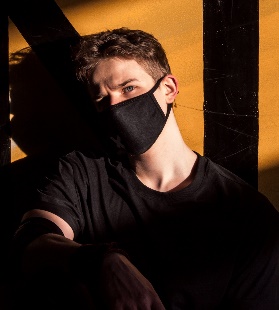 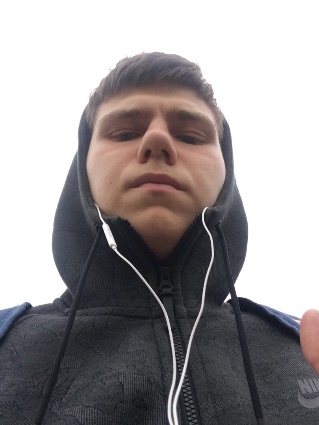 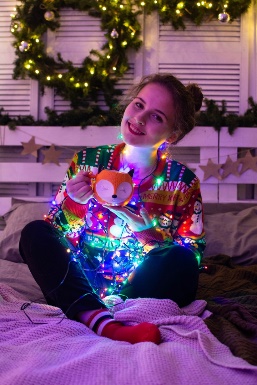 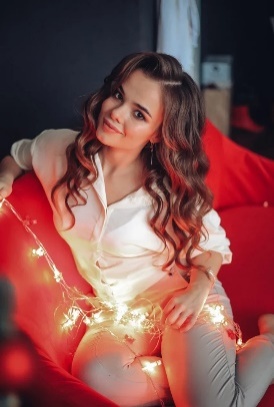 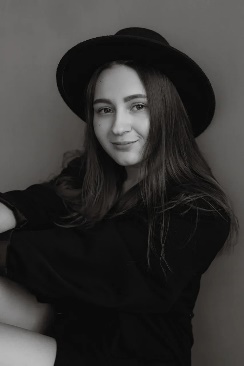 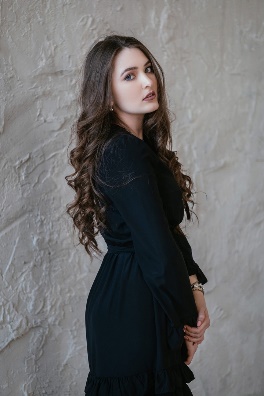 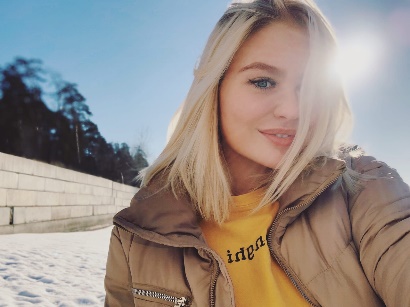 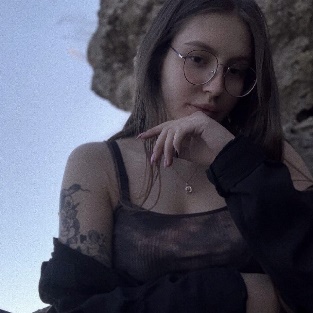